RoboticsProgramming with Java in MATLAB
[CON 3694]
JavaOne 2015
Florian Enner
florian@hebirobotics.com
1
Abstract
MATLAB, a powerful prototyping language, is widely used by scientists and engineers across a variety of disciplines. Although it is very powerful for working with offline data, MATLAB imposes significant limitations when it comes to doing real-time tasks. In the course of developing real-time-capable APIs for robotics R&D, this session’s speaker and his colleagues have learned many lessons and developed best practices they want to share with the community. The session, about designing Java APIs that can integrate seamlessly with MATLAB’s Java interface, covers a range of topics, including syntax mapping, data translation, runtime constraints, workflow mismatches, and key systemic concerns. You will see live coding and demonstrations on real robots.
2
About Me
Principal Systems/Software Engineer at Robotics Institute at Carnegie Mellon University

Co-Founder of HEBI Robotics
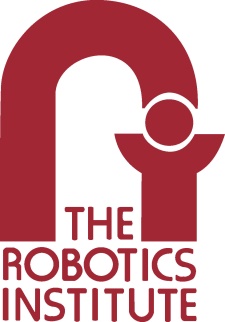 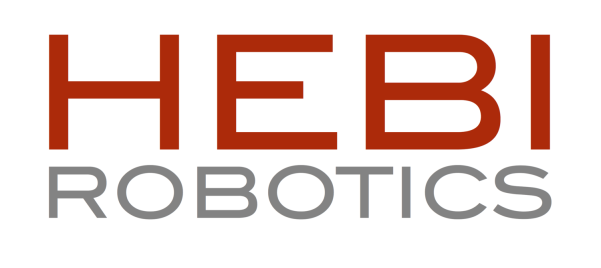 3
Modular Robots
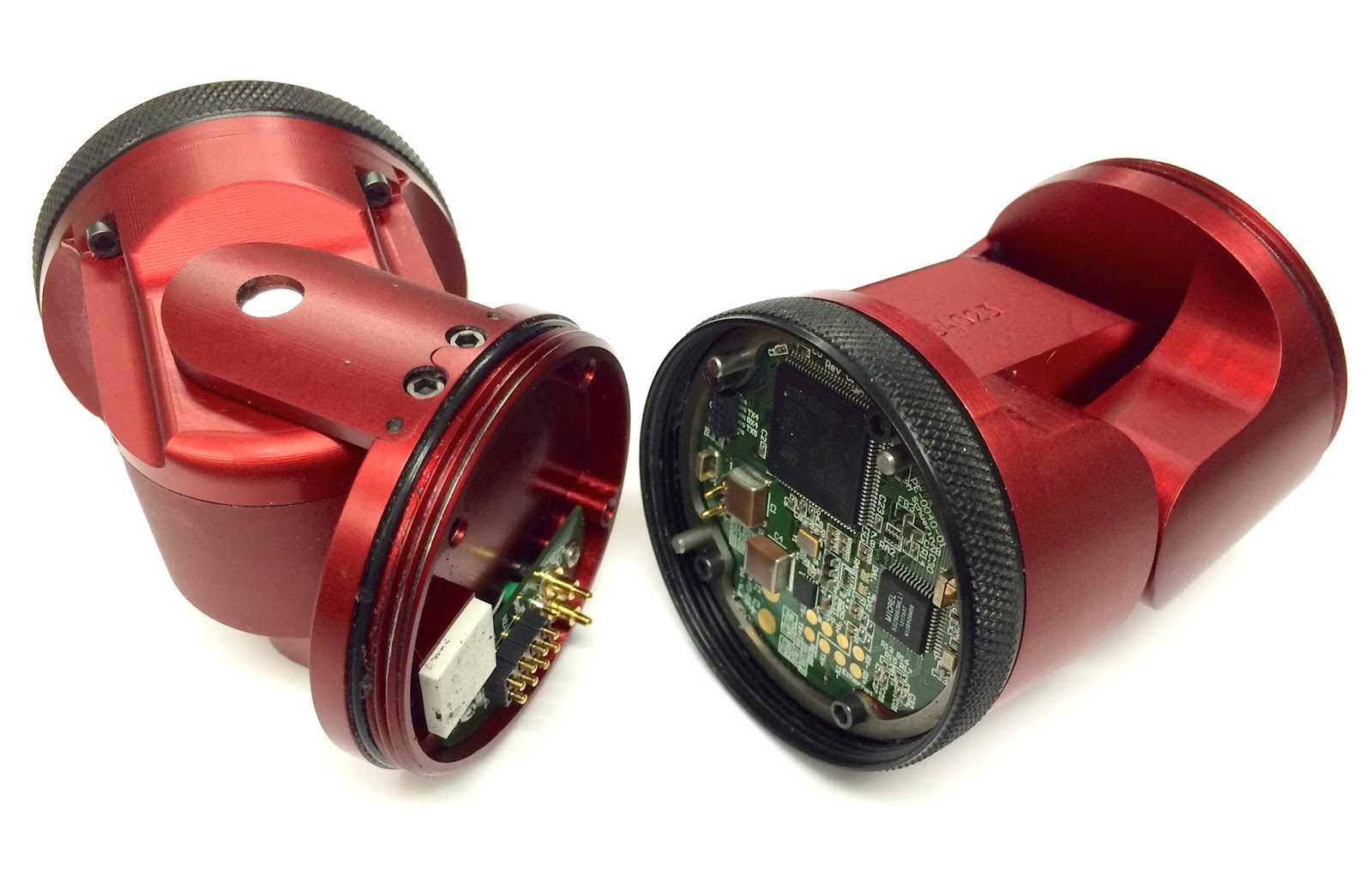 4
Internet of Things
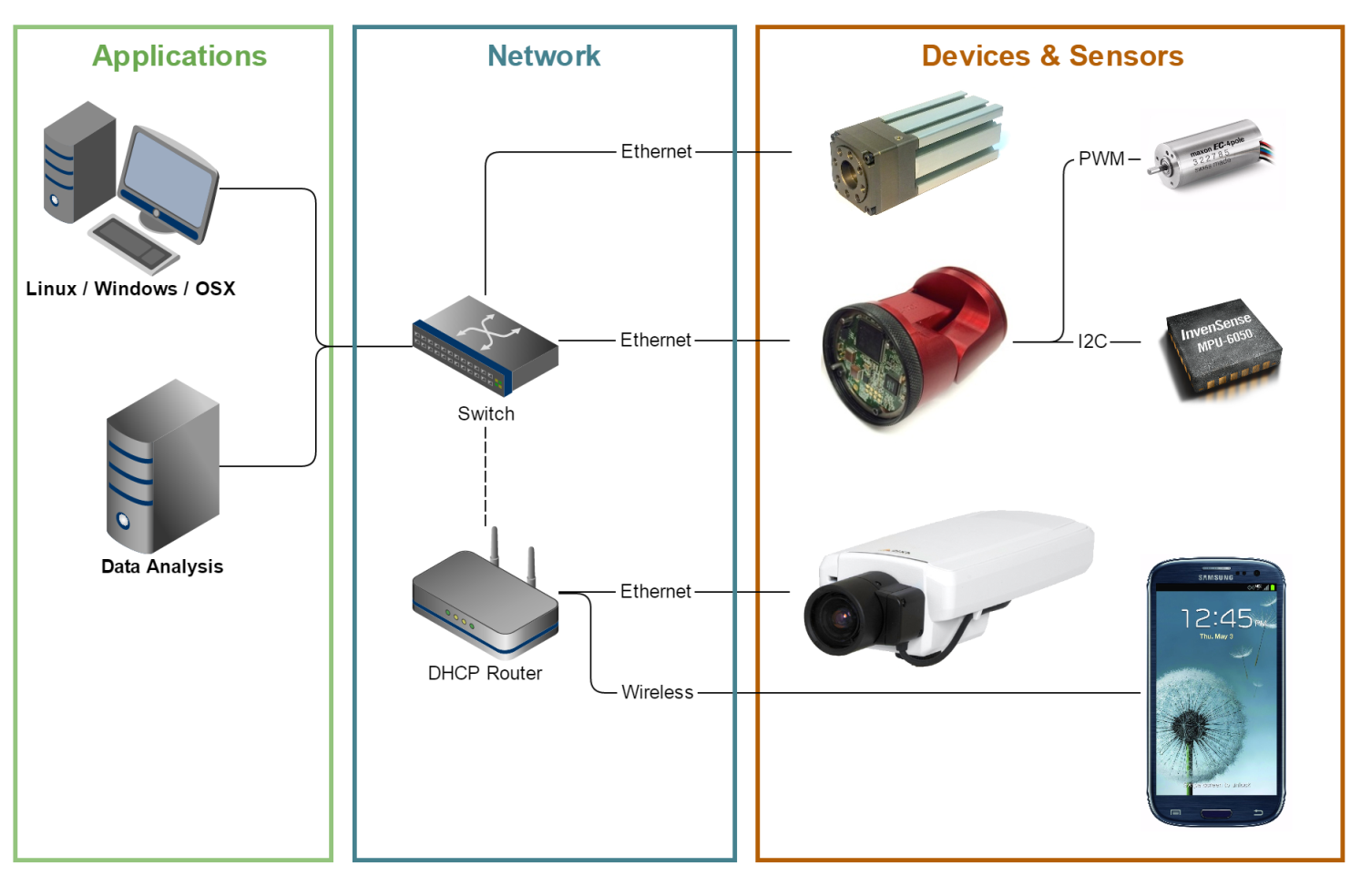 5
MATLAB
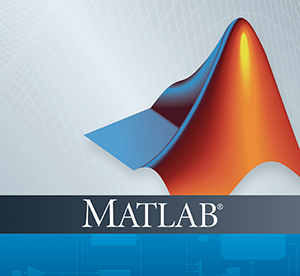 Excel for Engineering
TIOBE Top 20
Built-in visualization tools
Great for quick prototypes
Optimized for vectors / matrices

Interpreted Scripting Language
Dynamically typed
Single threaded
Call by value
1 Indexed
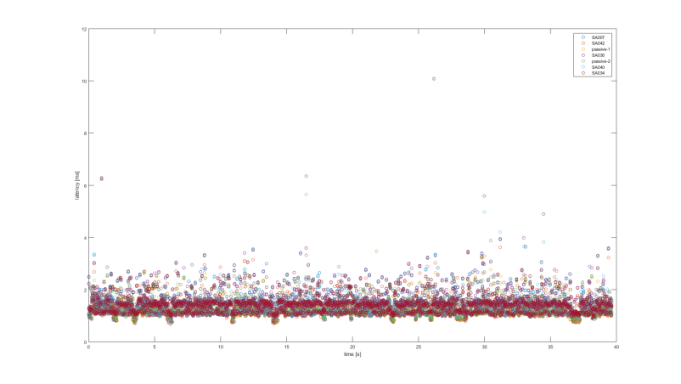 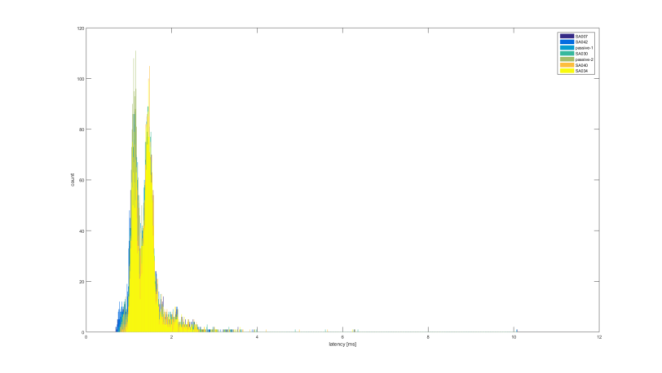 6
MATLAB Use Cases
Offline Analysis
Online Control
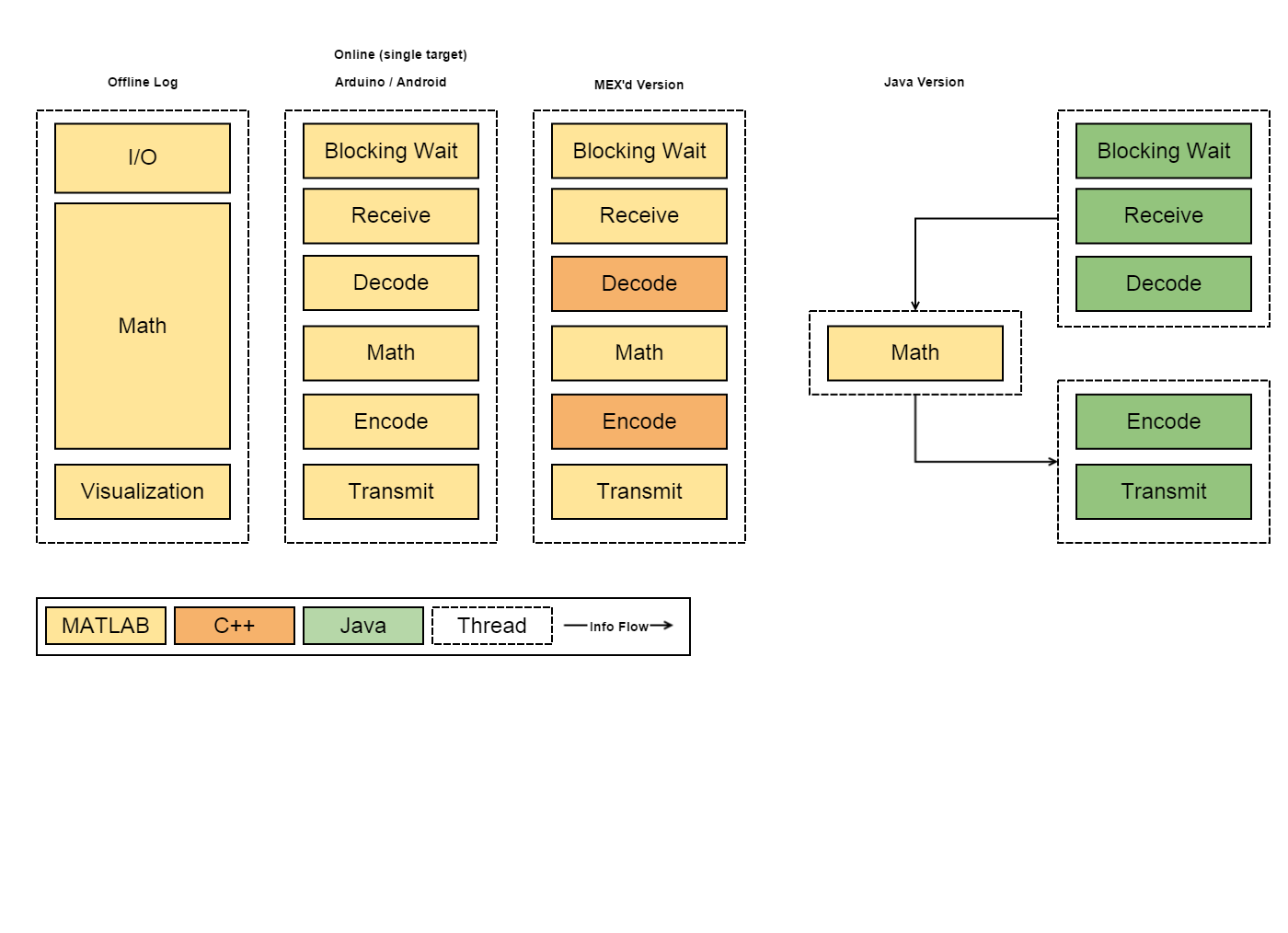 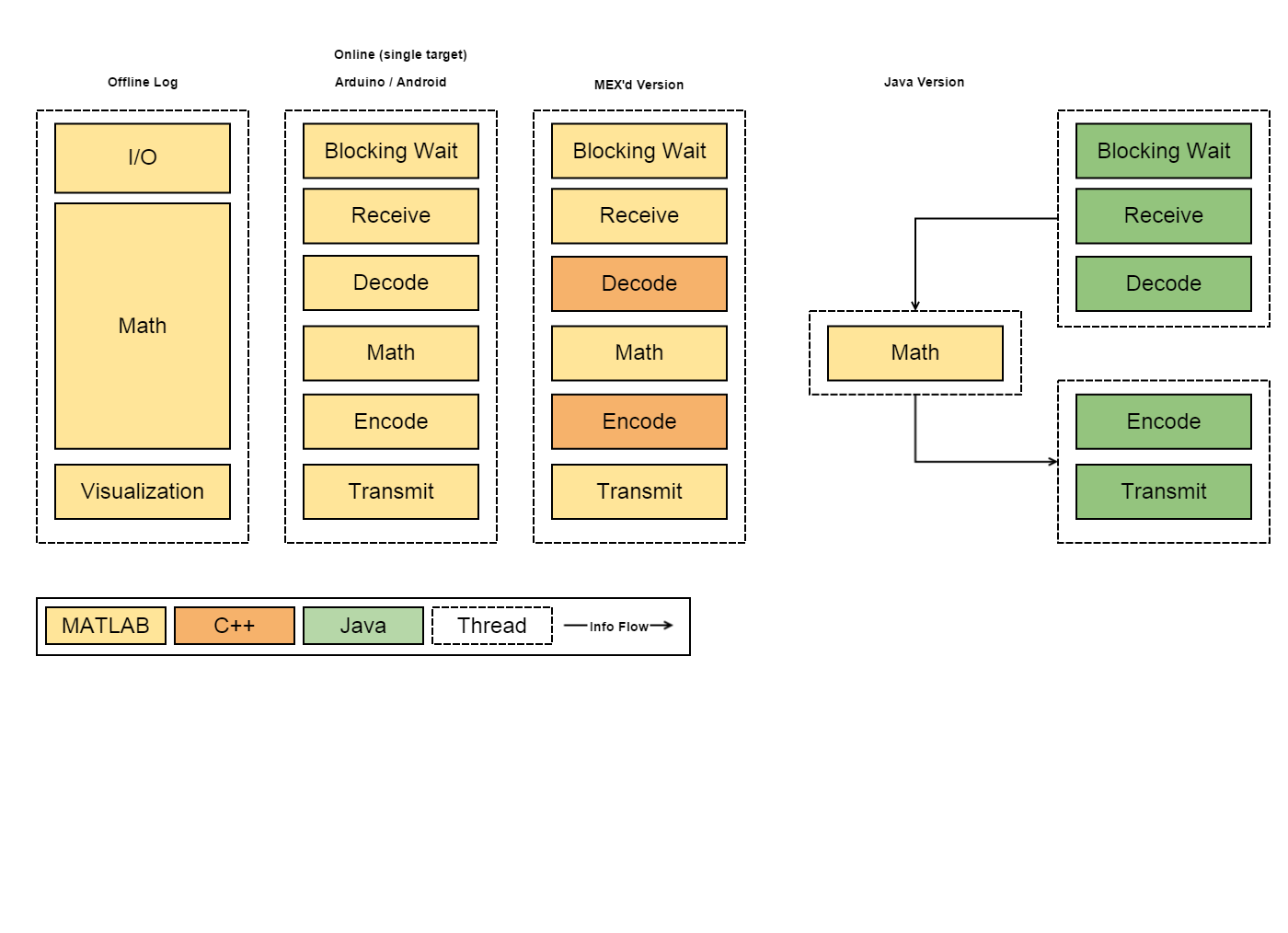 Minimum
Throughput	> 10K msg/s
RTT 99.9% 	< 10 ms
RTT 100%	< 80 ms

Goal
Throughput	> 250K msg/s
RTT 99.99% 	< 5 ms
RTT 100%	< 50 ms
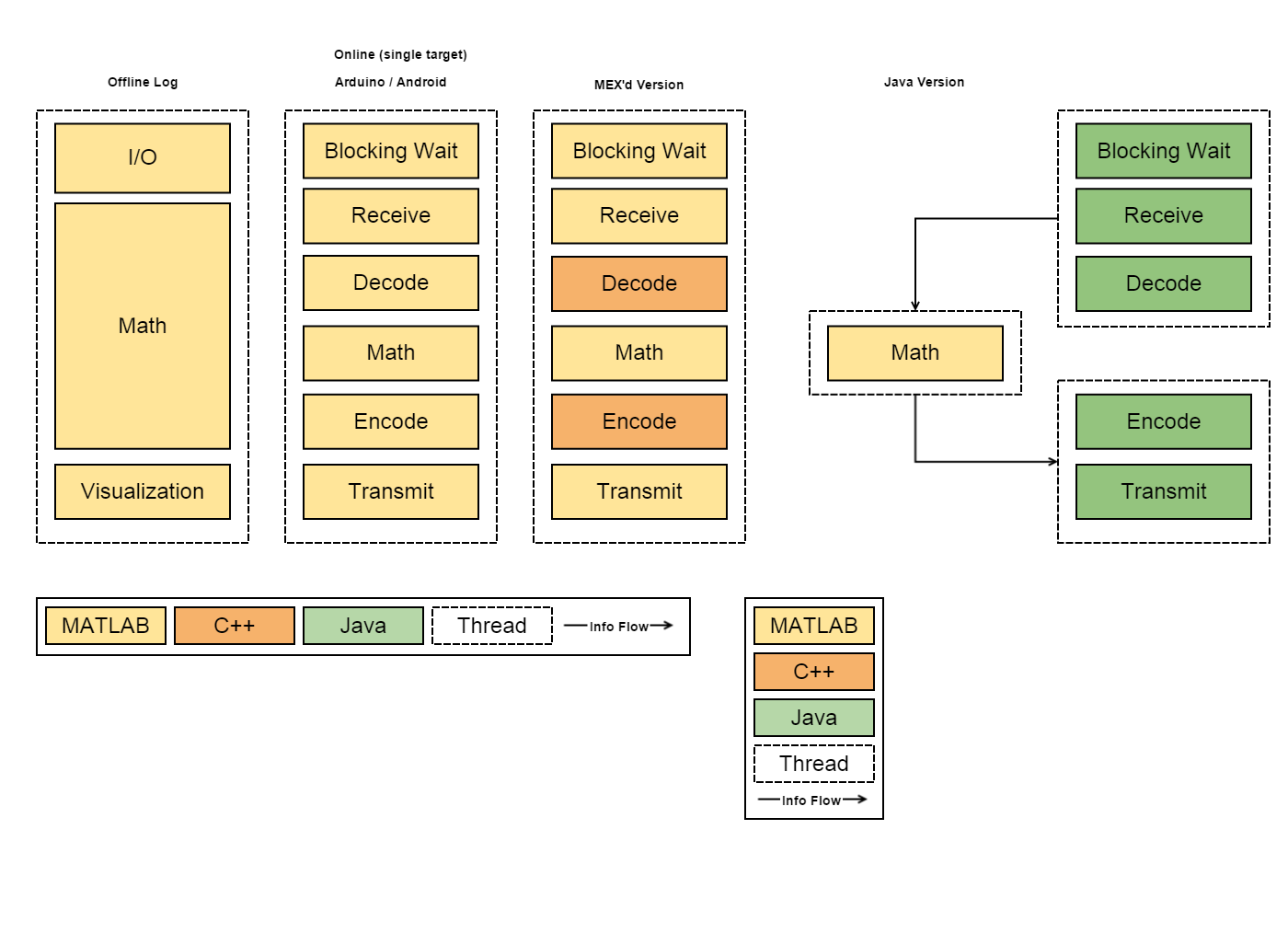 7
MATLAB Use Cases
Offline Analysis
Online Control
Online Control (Java)
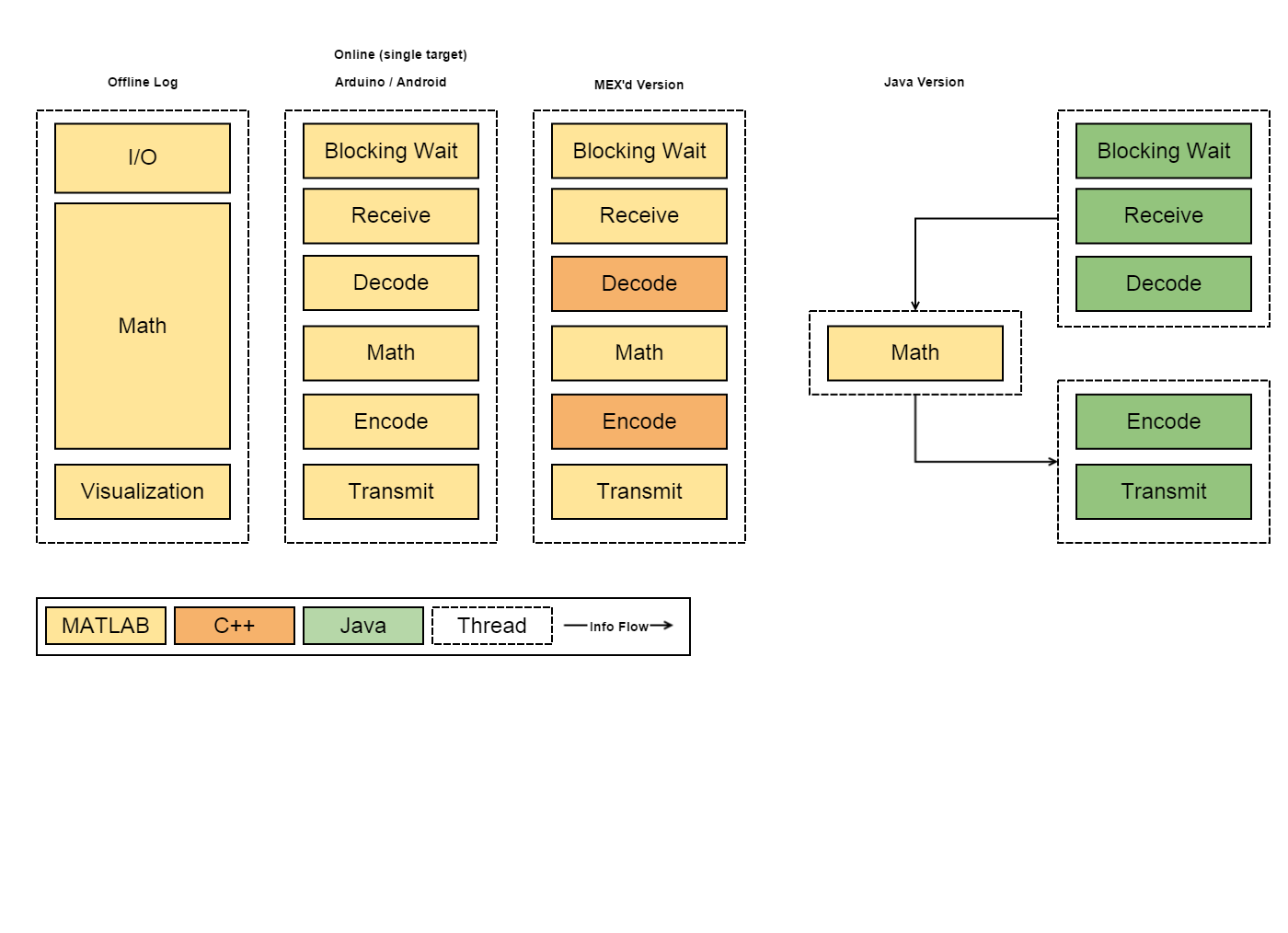 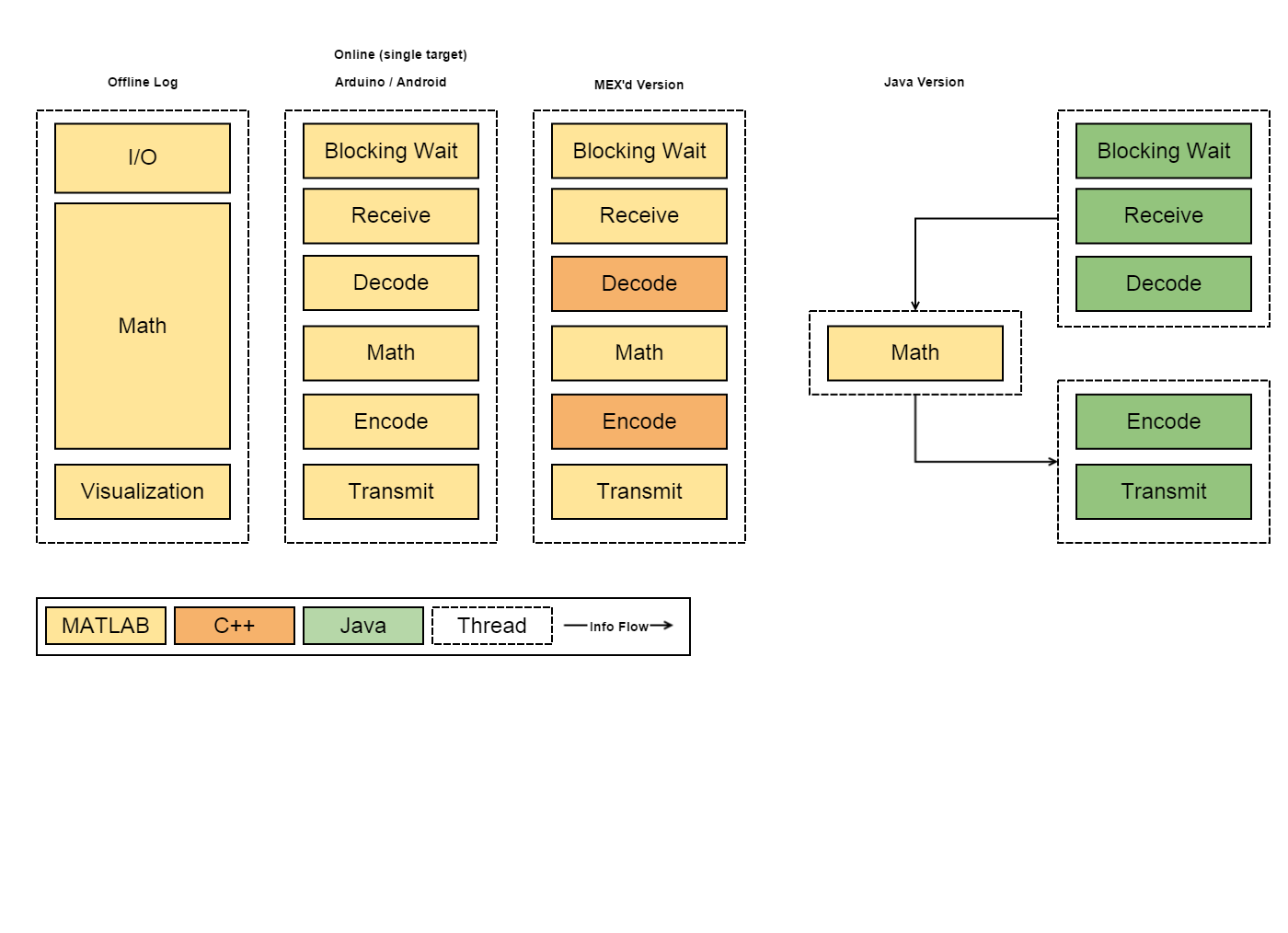 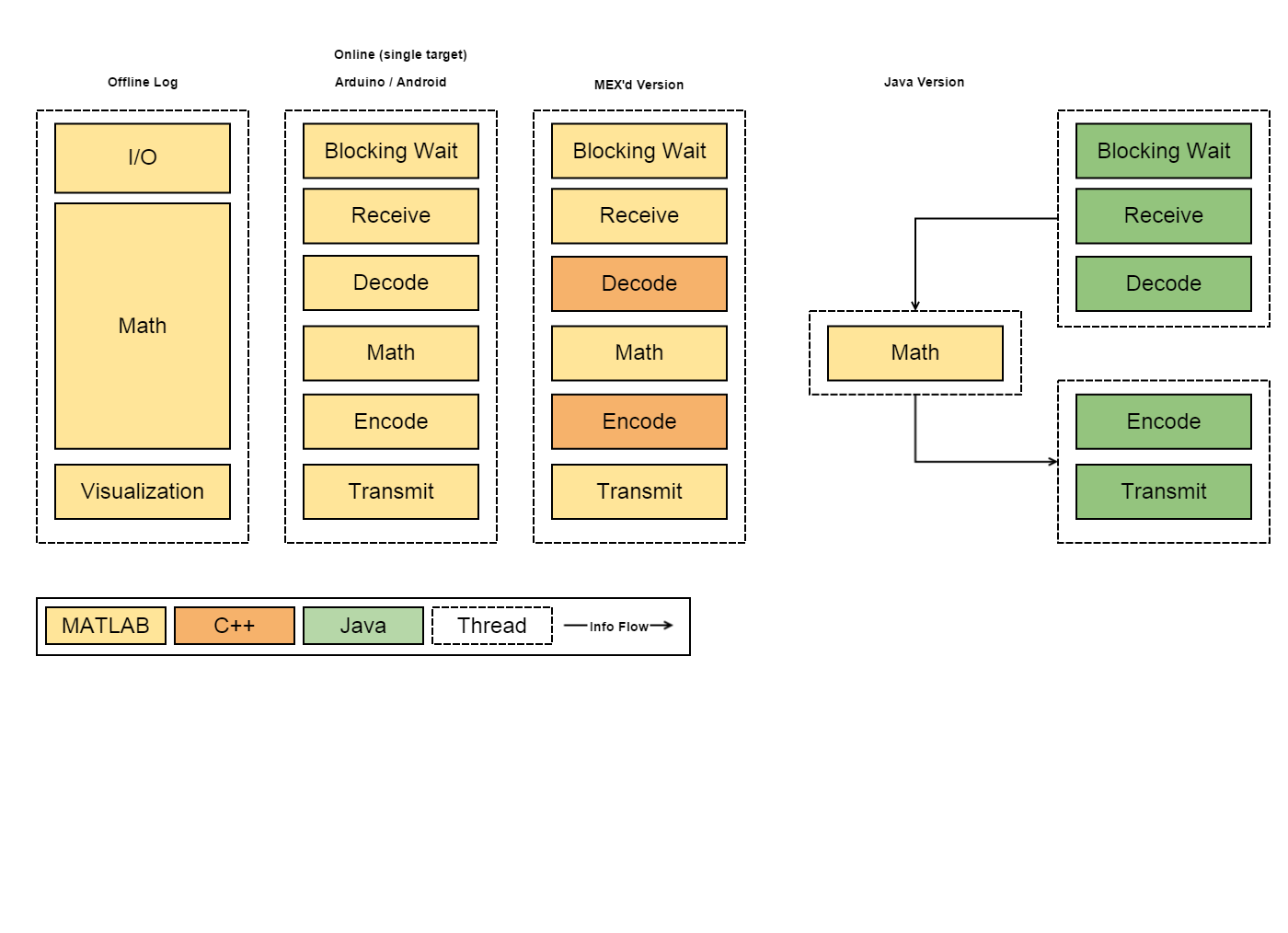 This Talk
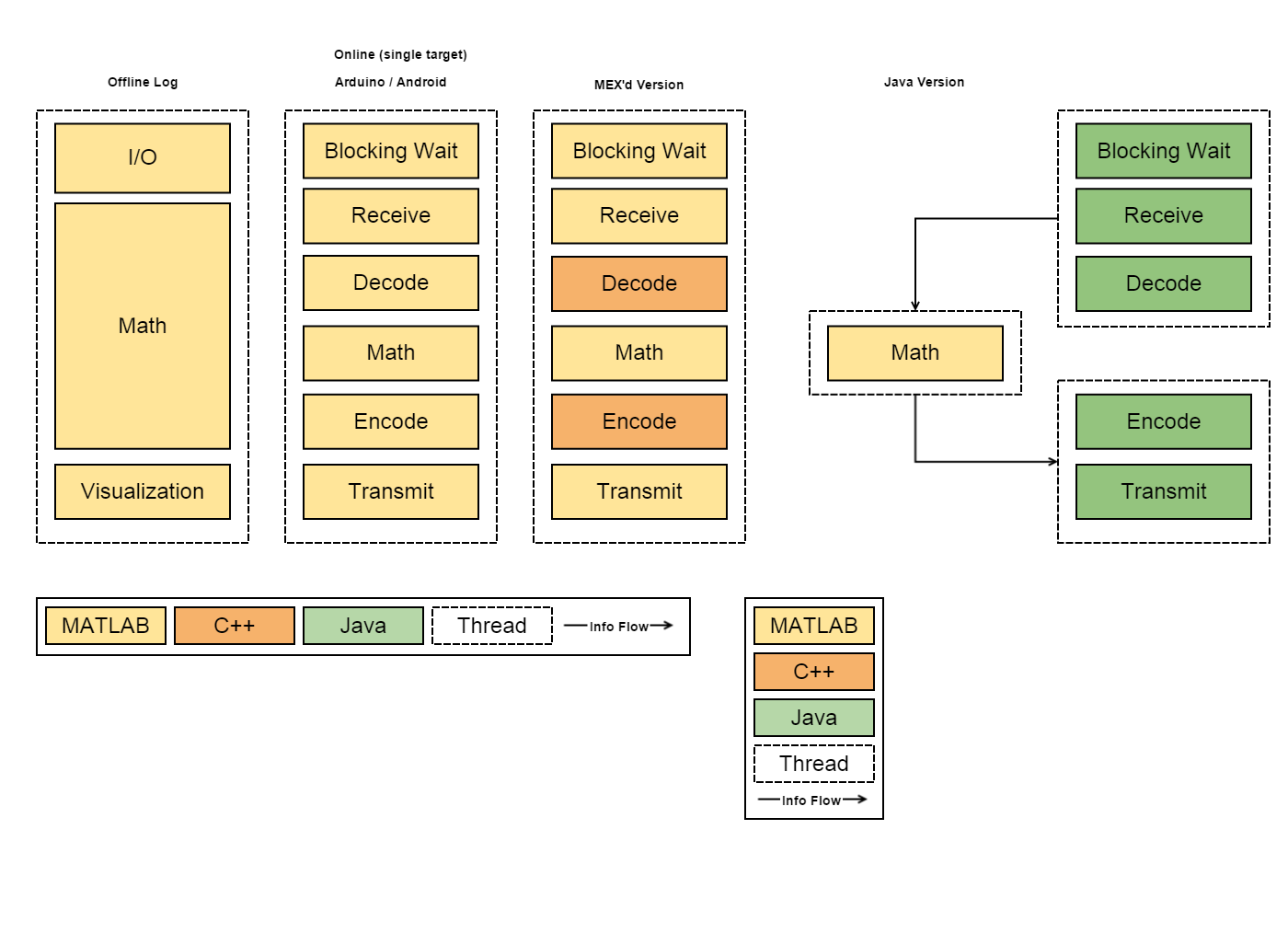 8
Demo Time
9
MATLAB Basics
10
MATLAB Basics
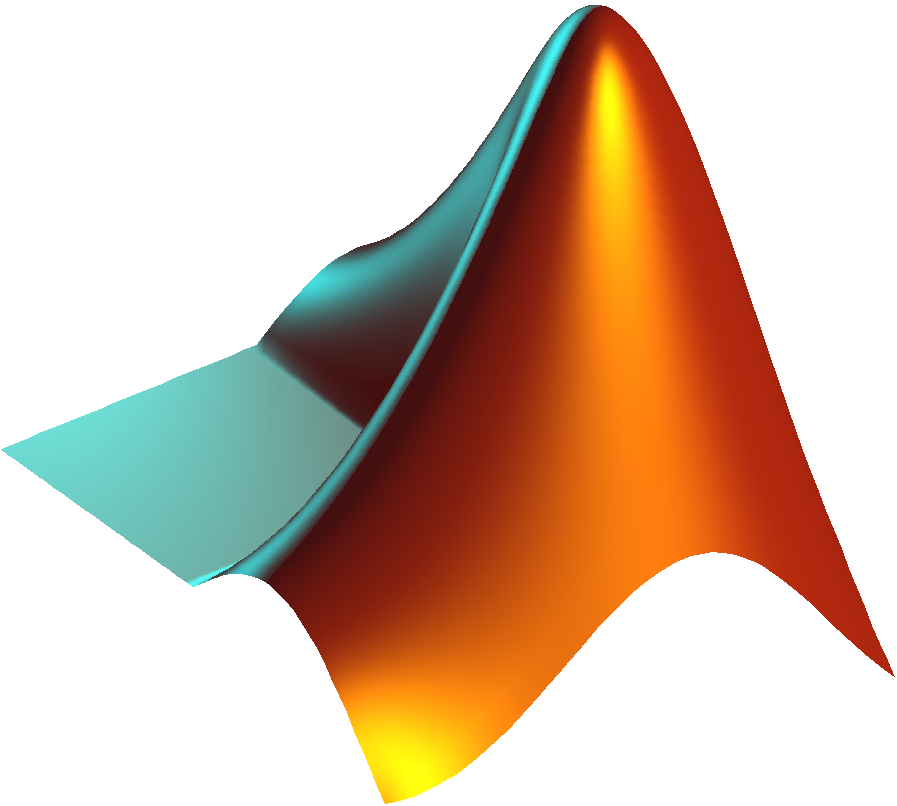 Runtime
Integration
Types
Utilities
Problems
11
Bundled Runtime
>> version –java

>2007a = Java 6
>2013b = Java 7
12
JVM Flags
${startDir}/java.opts
${matlabroot}/bin/${arch}/java.opts
13
Change Runtime
export MATLAB_JAVA ${JAVA_HOME}
Oracle JDK 8 
Azul Zing
14
Java Integration
% Write numbers 1-100 to text file
file = java.io.File('./dummy.txt');
writer = java.io.FileWriter(file);
for i=1:100
    text = [num2str(i) ', '];
    writer.write(text);
end
close(writer);
15
Java Integration
% Write numbers 1-100 to text file
file = java.io.File('./dummy.txt');
writer = java.io.FileWriter(file);
for i=1:100
    text = [num2str(i) ', '];
    writer.write(text);
end
close(writer);
autocompletes
better performance (~5x)
16
Custom Libraries
% Load custom library only once
if ~exist('us.hebi.sdk.matlab.HebiApi','class')
    javaaddpath('hebi-sdk0.1-rev927.jar');
end
import us.hebi.sdk.matlab.*;
17
Types
18
Primitive Types
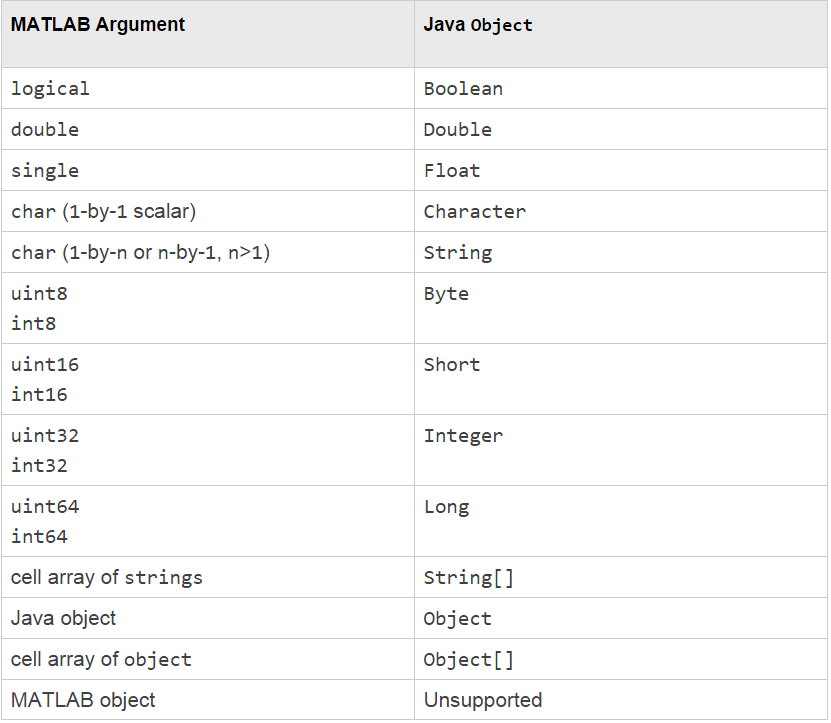 Closest Java type


Null is []
19
Matrix and Vector Types
Convert to Java Arrays
Singleton dimensions get dropped
20
MATLAB Object Types
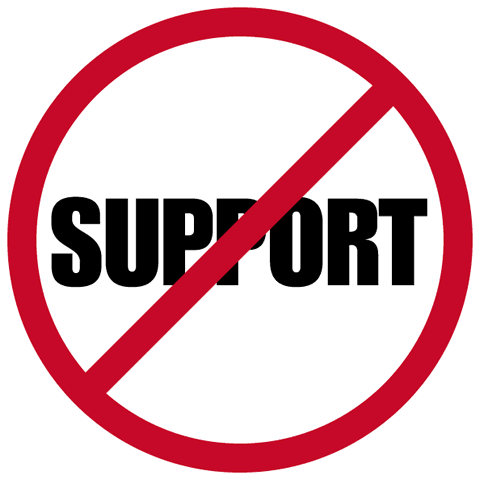 Unsupported
No Objects
No Structs
21
Built-in Utilities
Common
methods()
methodsview()
fields()

Common Casts
struct()
double()
char()
Special functions
javaArray()
javaObject()
javaMethod()

Custom Java Casts
toString() changes display
toDouble() implements double()
toChar() implements char()
22
Broken Features
23
Nested Classes
obj = javaObject(‘namespace.Class$Nested');
24
Enums
value = javamethod('valueOf', ...
    ‘namespace$MyEnum', 'MY_VALUE');
25
Varargs
Object... == Object
26
API Design
27
API Design
Methods 
Exchanging Data
Documentation
The Workspace
Advanced Topics 
Pitfalls
28
Don’t Think Java
29
Avoid Loops
for i = 1:n
   group.getModule(i).setPosition(position(i));    
end
30
Avoid Constants
group.set(Command.POSITION, positions);
31
Avoid Builders
group = HebiApi.newGroup() ...
    .addByName(‘Module1') ...
    .addByName(‘Module2') ...
    .addByName(‘Module3') ...
    .addByName(‘Module4') ...
    .build();
32
Think MATLAB
33
MATLAB
plot(x,y);
plot(x,y,'--rs');
plot(x,y,'--rs', ...
    'LineWidth',2,...
    'MarkerEdgeColor','k',...
    'MarkerFaceColor','g',...
    'MarkerSize',10)
34
Required Arguments
plot(x,y);
plot(x,y,'--rs');
plot(x,y,'--rs', ...
    'LineWidth',2,...
    'MarkerEdgeColor','k',...
    'MarkerFaceColor','g',...
    'MarkerSize',10)
35
Optional Arguments
plot(x,y);
plot(x,y,'--rs');
plot(x,y,'--rs', ...
    'LineWidth',2,...
    'MarkerEdgeColor','k',...
    'MarkerFaceColor','g',...
    'MarkerSize',10)
36
Key Value Pairs
plot(x,y);
plot(x,y,'--rs');
plot(x,y,'--rs', ...
    'LineWidth',2,...
    'MarkerEdgeColor','k',...
    'MarkerFaceColor','g',...
    'MarkerSize',10)
37
Replication Problems
Arbitrary Number of Arguments


Dynamic Types
38
Overload Methods
set(): void
set(Object): void
set(Object, Object): void
set(Object, Object, Object): void
set(Object, Object, Object, Object): void
set(Object, Object, Object, Object, Object): void
39
MATLAB Result
group.set(cmd);
group.set(cmd, 'led', [r g b]);
group.set(cmd, 'led', 'red');
group.set(cmd, 'led', 'g', 'gains', gains);
40
Exchanging Data
41
Primitive Types
Scalars

Vectors

Matrices
rgb = [1 0 0];
group.set('led', rgb);
42
Value Objects
Marshall as String or char[]
HebiApi.newGroupFromMacs('01:23:45:67:89:AB');
HebiApi.broadcastOn('10.10.10.255');
43
Tuples and Structs
Create Java Objects
public class CommandStruct {    public double[][] position = null;    public double[][] velocity = null;    public double[][] torque = null;}
44
Tuples and Structs
Create Java Objects
cmd = CommandStruct();
cmd.position = vector;
vector = cmd.velocity;
group.set(cmd);
Call by reference !
45
Documentation
46
Documentation
Console Display

Help

Errors
47
Console Display
>> display(matlabStruct);

matlabStruct = 

            min: 0
            max: Inf
     shortField: [1 2 3 4 5]
    longerField: [5x1 double]
48
Console Display
@Overridepublic String toString() {    string.clear();    string.appendField("position", position, "rad");    string.appendField("velocity", velocity, "rad/s");    string.appendField("torque", torque, "Nm");    return string.toString();}
49
Help
>> help plot
50
Help
Display toString() of Help Object
>> help plot
>> HebiApi.help
51
Errors
Not Exceptional
>> plot('bad')
Error using plot
Invalid first data argument.

>> plot(1:5, 'bad')
Error using plot
Error in color/linetype argument.
52
Errors
>> socket = java.net.DatagramSocket(99999)
Java exception occurred:
java.lang.IllegalArgumentException: port out of range:99999

	at java.net.InetSocketAddress.checkPort(Unknown Source)

	at java.net.InetSocketAddress.<init>(Unknown Source)

	at java.net.DatagramSocket.<init>(Unknown Source)

	at java.net.DatagramSocket.<init>(Unknown Source)
53
Errors
public void set(Object one) {    try {        group.set(args.clear().addParam(one));    } catch (RuntimeException e) {        throw Error.withoutStackTrace(e);    } finally {        args.clear();    }}
54
Errors
public void set(Object one) {    try {        group.set(args.clear().addParam(one));    } catch (RuntimeException e) {        throw Error.withoutStackTrace(e);    } finally {        args.clear();    }}
55
The Workspace
56
Saving Workspace
Every object must implement Serializable!
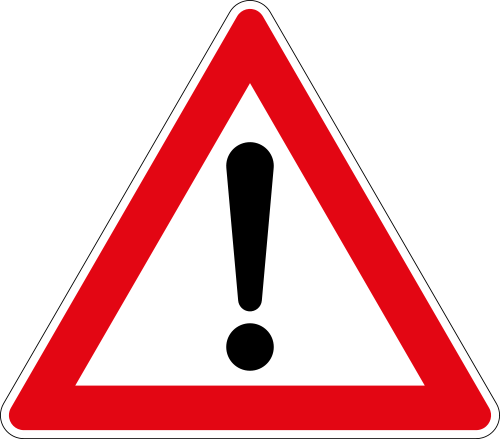 57
Object Lifecycle
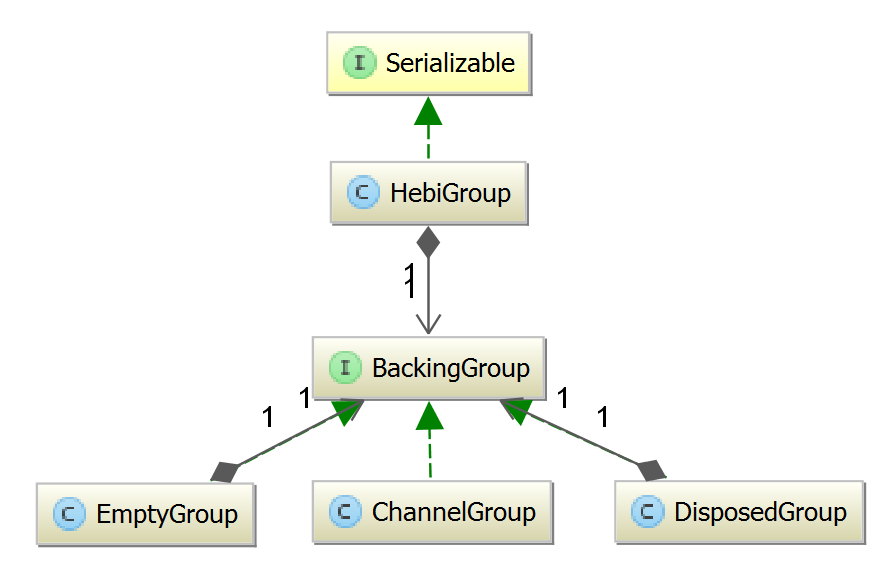 Destruction


Re-execution
HebiApi.clearGroups();
58
Advanced Topics
59
Logging
File-Logging

In-Memory-Logging

Impedance Mismatch
60
Demo Time
61
Big Data Types
Normal Conversion


Shared Memory
2-5 fps
byte[1280][720][3]
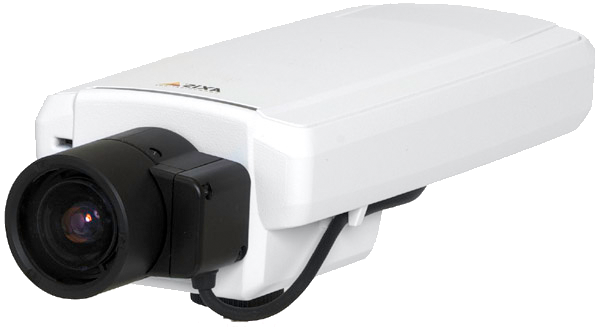 byte[3][720][1280]
1280 x 720
62
Demo Time
63
Background Tasks
Users expect single threaded behavior


Activities must stop on ctrl-c
64
Background Tasks
import com.mathworks.jmi.Matlab;
import com.mathworks.jmi.MatlabEvent;
import com.mathworks.jmi.MatlabListener;

Matlab.addListener(new MatlabListener() {    public void matlabEvent(MatlabEvent event) {        if(event.getEventType() == MatlabEvent.MATLAB_CTRLC){            // ...        }    }});
65
Pitfalls
66
Conflicting Dependencies
MATLAB has internal dependencies
Apache Commons *, Google *, …


Change Namespace
Maven Shade Plugin
67
Timeouts
No ctrl-c in Java code
Long methods look like system crash


Always add Timeouts !
68
Static Initialization
Exceptions in static initialization cause class to not be found
>> obj = us.hebi.sdk.matlab.BadClass()
Undefined variable "us" or class
"us.hebi.sdk.matlab.BadClass".
69
File Paths
Java Paths are 
relative to working directory
absolute in startup directory
File workingDir = new File(".");File startDir = workingDir.getAbsoluteFile();
70
File Paths
import com.mathworks.jmi.MatlabPath;
File cwd = MatlabPath.getCurrentDirectory();
71
Recap
72
References
http://www.hebirobotics.com
https://hebirobotics.atlassian.net/wiki/display/documentation
https://www.youtube.com/channel/UCIOok6K_XlNoDPgCNPhDQnA

http://www.mathworks.com/help/matlab/using-java-libraries-in-matlab.html
http://www.azulsystems.com
http://www.undocumentedmatlab.com
http://stackoverflow.com/users/105904/andrew-janke
https://github.com/apjanke/matlab-bench
73
Questions?
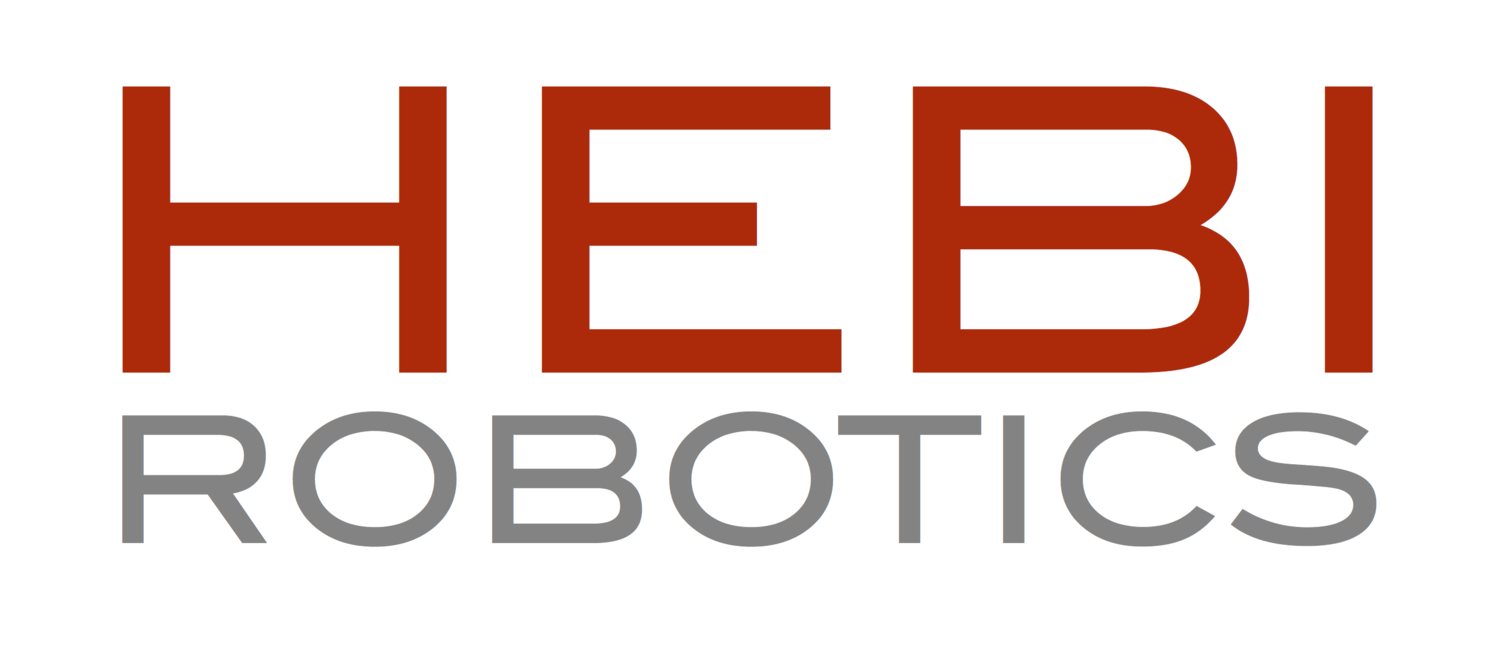 74